The Kinetics of Phase Formation and Microstructure Development of High Purity Silicon Nitride Ceramics
Si3N4
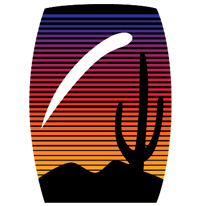 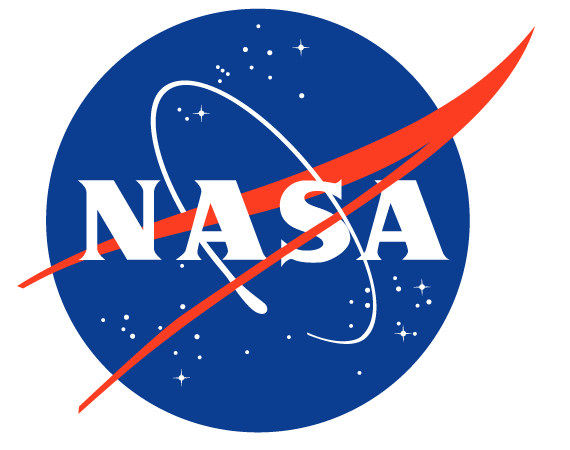 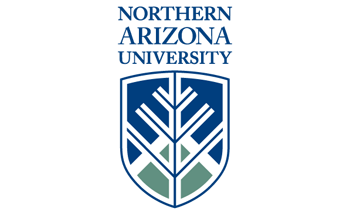 Shyanne Dustrud
Northern Arizona University
Mark Hawthorne, ATC Materials
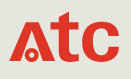 [Speaker Notes: Introduce yourself and read off the title, state who you are with: NAU and ATC Materials out of Flagstaff, AZ.]
Desirable electrical properties for RF applications
Antenna parts
Radomes
RF windows
Fully capable of surviving re-entry temperatures
Continuous use at 1400C
Up to 1700C for shorter periods
High temperature strength
Superior thermal shock resistance
Low density
Good fracture toughness
Excellent wear resistance
Si3N4 Ceramics
Applications to Aerospace Engineering
[Speaker Notes: Discuss application to aerospace engineering. WHY is this important? STATE that beta phase increases all of these factors as well as higher purity.]
Silicon Nitride Microstructure
Acicular
Beta phase
Equiaxed
Alpha phase
[Speaker Notes: Si3N4 Has multiple phases, but beta phase has preferential growth direction and manifests as a fiber-like phase which insitu reinforces the ceramic.]
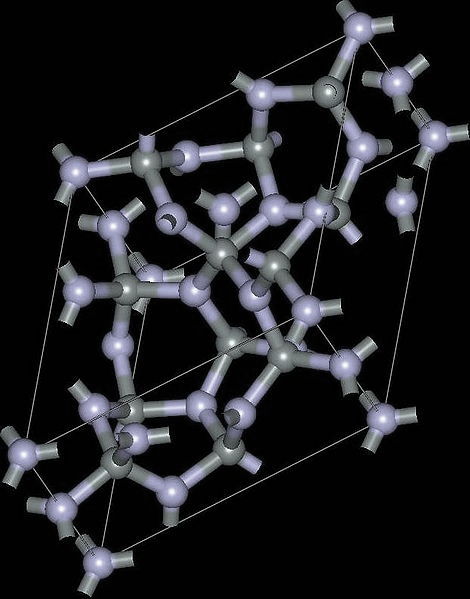 a
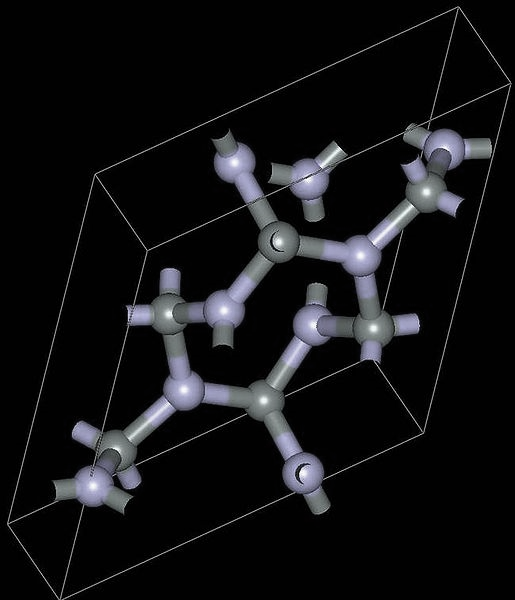 b
Si3N4 Phases
Alpha phase transitions into beta phase under high temperature pressureless sintering.
Goals of the project
Focus on beta phase in higher purity silicon nitride with minimal additives via crystal structure and microstructure

Analysis of pre-existing data to determine factors that influence phase transitions

Design and perform experiments to maximize desired microstructure and phases in order to optimize mechanical and dielectric properties
[Speaker Notes: Silicon nitride is a moderately well studied ceramic material, but there is a significant lack of focus in the higher purity material. (Lowering additives as much as possible.) For my project I first began with analysis of pre-existing x-ray diffraction data to identify key factors in the phase transitions in question. 

Self reinforces itself. Add something about beta phase. It’s an in-situ fiber reinforcement within the material.]
Powder X-Ray Diffraction
Primary method of semi-quantitatively determining the composition of phases within Si3N4.
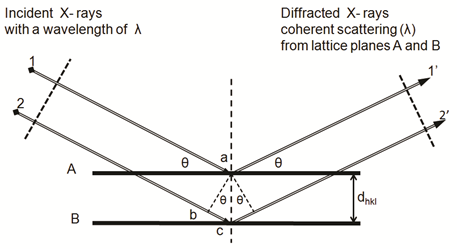 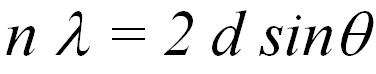 Scanning Electron Microscopy
Qualitative analysis of the microstructure of phases present
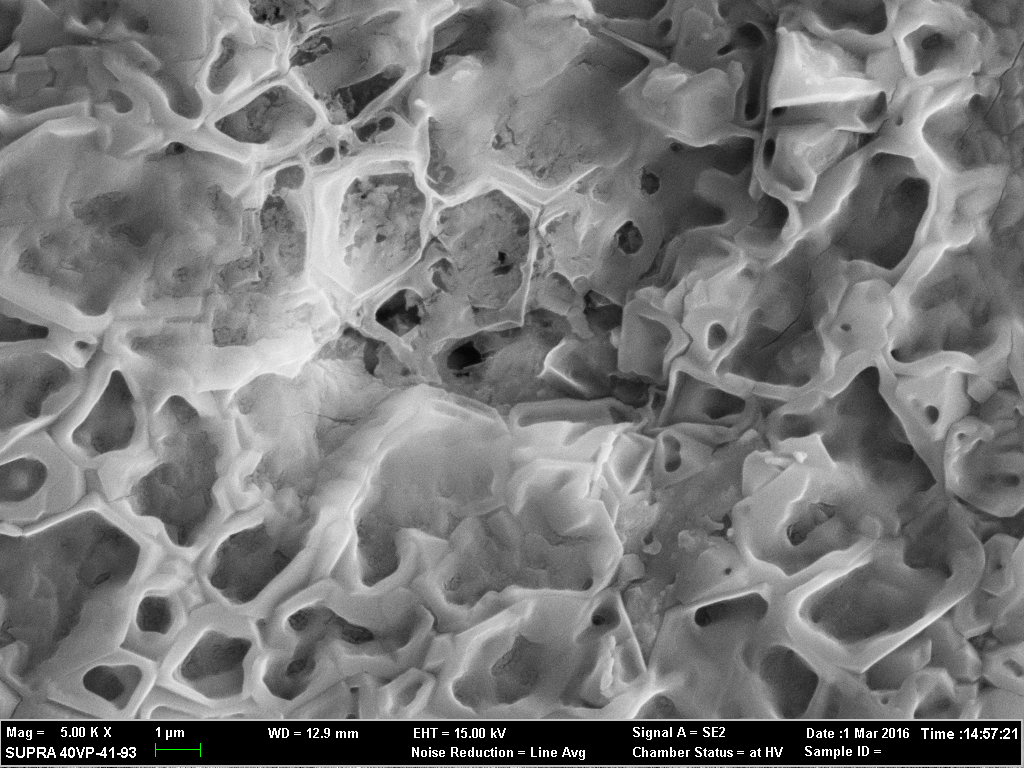 Sintering Experiment
[Speaker Notes: Starting composition of powder
	10% beta? Look up]
Conclusions
Increasing sintering temperatures to 1750oC transitions all alpha to beta phase.
Desired microstructure did not purely manifest
Higher amounts of additives increase amounts of oxide impurities in final product
Now that beta phase can be concentrated, further research will be done into how the microstructure develops.
Acknowledgements
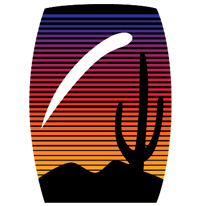 Mark Hawthorne and Sam Dauderman at ATC Materials

Dr. Nadine Barlow and Kathleen Stigmon with Space Grant

NASA

Aubrey Funke, M.S. with the NAU Imaging and Histology Facility
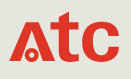 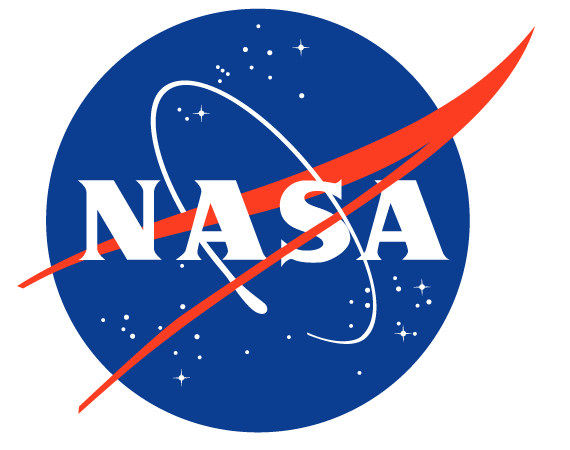 Thank you
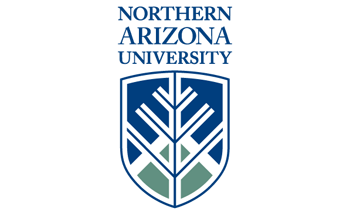 Si3N4 Ceramics
Si3N4 Has multiple phases, but beta phase has preferential growth direction and manifests as a fiber-like phase which insitu reinforces the ceramic.